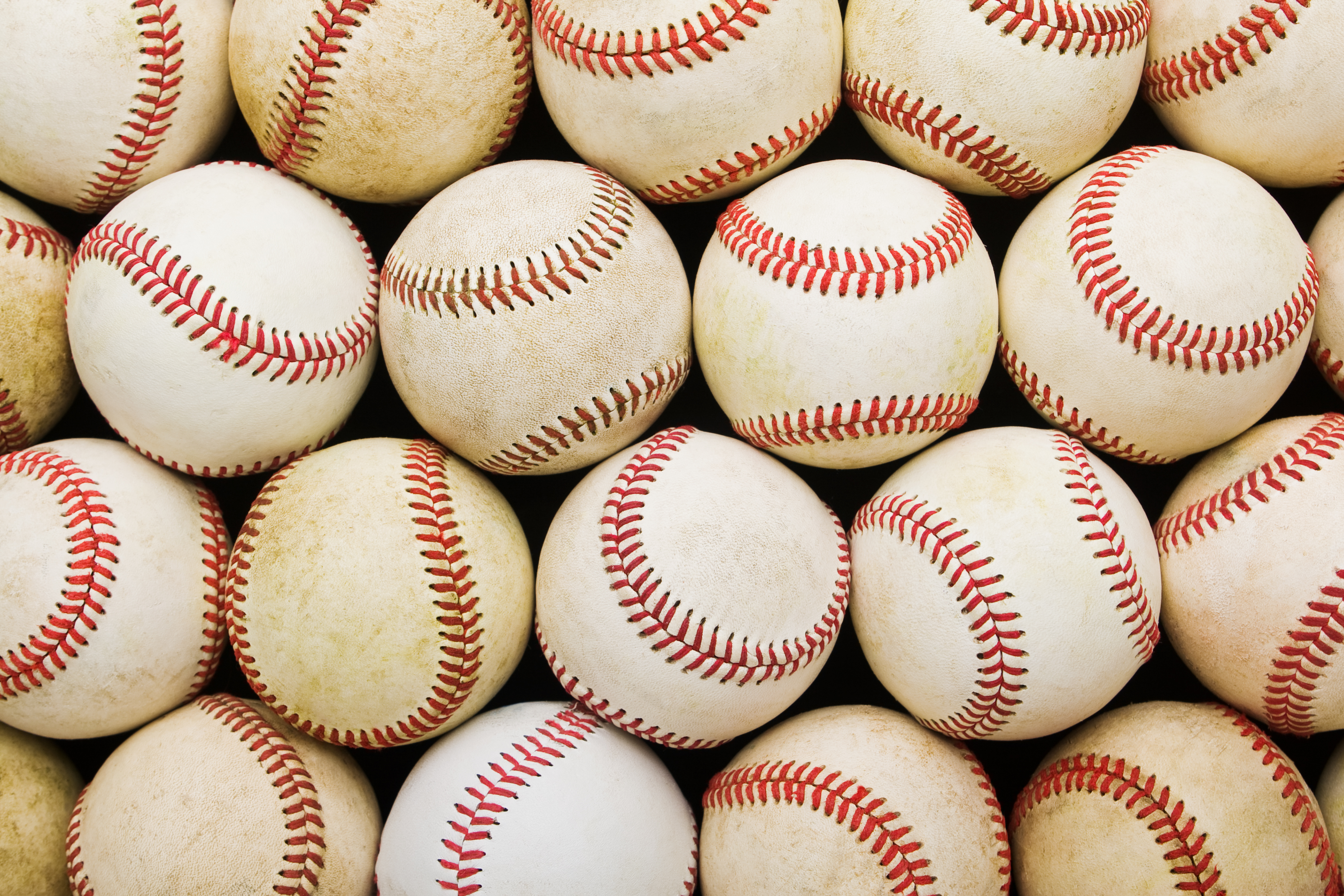 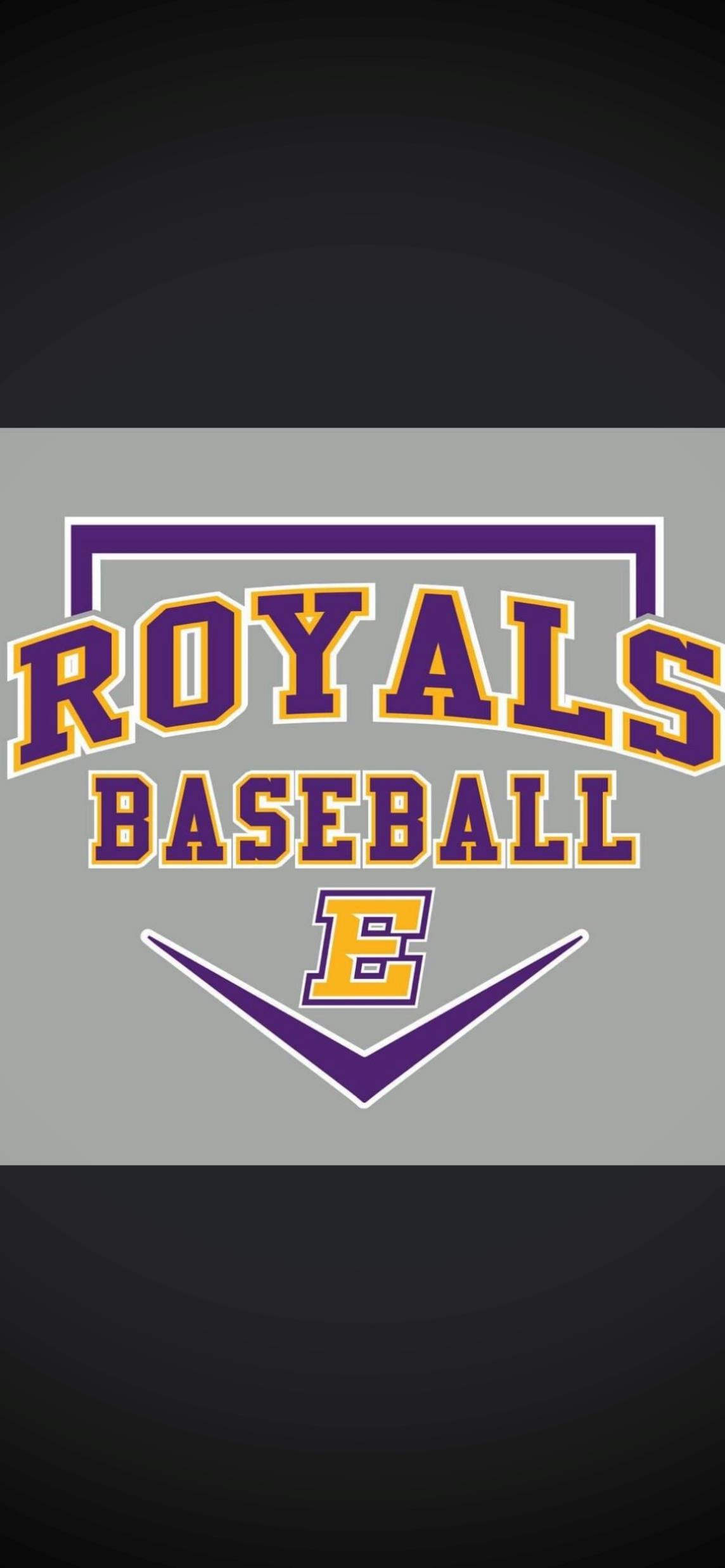 Erie Royals Baseball2nd Annual Youth baseball clinicSaturday September 23rd 10am-1pm At Ainsworth fieldregistration Free to all erie public school students 4th-8th gradeTO Register please email eriewolfpack07@gmail.com with your players name and upcoming grade yearFormer minor league players, Erie royals staff and players giving instructionLunch Provideddonations Welcomed
Ainsworth Field  2300 Cranberry St  Erie PA 16502